Työkaluja Innovaatiotaitojen Arviointiin
UN Public Service Forum: June 2017
[Speaker Notes: Copyright: OECD/OPSI
 
Blogi:
https://www.oecd.org/governance/observatory-public-sector-innovation/blog/page/exploringinnovationskillshowcanweputthemintouse.htm
 
Dropboxissa: (Alkuperäiset englannin kieliset materiaalit)
https://www.dropbox.com/sh/25g5wxq0rexwa68/AAByTt_9plNNioQ_B9yflJR8a?dl=0]
Työkaluja innovaatiotaitojen arviointiin
Kyseessä on OECD:n OPSI:n helppo työpajamalli kuuden eri innovaatiotaidon arviointiin
Työpaja on kaksivaiheinen harjoitus ja sen avulla voit arvioida yhtä tai useampaa taitoaluetta
Tulosta työpajaa varten taitoalueesta jättiposteri (esim. kahdentoista A3-arkin avulla)
Ryhmäkokosuositus on 6-8 hlöä
1. vaiheessa (harjoitus 1) tutustutaan valittuun taitoon keskustelemalla kuvauksesta (posterin vasemman laidan) ja tekemällä pulssiarvointi lämmittelykysymyksillä ja tarroilla: 
Kuinka hyvin tunnet taidon? 
Kuinka hyvin kollegasi tuntevat taidon? 
Kuinka valmis organisaatiosi on käyttämään ko. taitoa? 
2. vaiheessa (harjoitus 2) arvioidaan apupersoonien avulla (posterissa oikealla) taitoalueen mahdollisuuksia ja esteitä:
Millä seikolla ”joku” perustelisi, että kyseistä taitoa ei tarvita?
Miten ”joku” voidaan vakuuttaa, että on hyvä käyttää kyseistä taitoa?
Jos ”joku” käyttää taitoa: (a) millaisia haasteita hän voi kohdata ja (b) miten haasteet voisi taklata?
Lopuksi nopea palaute ja keskustelu eli 3 nopeaa reflektointia per pöytä (max. 2 mins) + Q&A ja jatkosta sopiminen
Välineet:
Fasilitaattori/kellokalle, tulostetut jättiposterit, tarroja 3 kpl/hlö (1. harjoitukseen), post-ittejä ja kyniä, kello ja halutessa fläppitaulu yleisille ajatuksille…
Aikataulua
Kuusi ydintaitoa(Six core skills)
Iterointi 
(Iteration)
Luova kapinointi
(Insurgency)
Datana lukutaito
(Data literacy)
Tarinan kerronta
(Storytelling)
Käyttäjäkeskeisyys
(User centricity)
Uteliaisuus
(Curiosity)
How can Public Sector officials become innovators? a beta model of core skills for public sector innovation
UN Public Service Forum: June 2017
4
Datana lukutaito
(Data literacy)
Käyttäjä-keskeisyys
(User centricity)
Iterointi 
(Iteration)
Hankkeiden nopea ja asteittainen kehittäminen
Prototyyppien käyttö lähestymistapana
Testaaminen ja kokeilu
Riskin ottamista, muttei ajallisesti tai rahassa
Tietoon perustuva päätöksenteko 
Tiedon perusteella tuotetut julkiset palvelut 
Data-analyytikoiden kanssa työskentely
Tiedon ja analyysitulosten kommunikointi tehokkaasti ja ymmärrettävästi
Julkiset palvelut tai toimintatapa ratkaisee käyttäjän tarpeen 
Huomioi käyttäjän joka askeleella
Miettii, kuinka käyttäjä ajattelee ja toimii 
Ottaa käyttäjiä mukaan projektiin
How can Public Sector officials become innovators? a beta model of core skills for public sector innovation
UN Public Service Forum: June 2017
5
Tarinan 
kerronta
(Storytelling)
Uteliaisuus
(Curiosity)
Luova 
kapinointi
(Insurgency)
Etsii uusia ideoita ja tekemisen tapoja
Uudelleen muotoilee ongelmat ja tilanteet
Soveltaa muualla käytettyjä menettelytapoja
Oppii jatkuvasti
Tarinoiden ja narratiivien käyttäminen
Käyttäjä- ja kansalaistarinoiden kertominen 
Useiden välineiden ja menetelmien 
Oppiminen ja kokemusten jako
Haastaa vallitsevan käytännön (status quo:n)
Kokeilee asioita, jotka eivät ehkä toimi
Rakentaa kumppanuuksia
Työskentely erilaisten kumppaneiden kanssa
How can Public Sector officials become innovators? a beta model of core skills for public sector innovation
UN Public Service Forum: June 2017
6
Iterointi
Haluan kokeilla uusia asioita ja miettiä, miten voimme tehdä asioita toisin
Miksi meidän on muututtava? Nykyinen toimintatapa on hyvä
on projektien, tuotteiden tai palveluiden kehittämisessä käytetty riskiä pienentävä menettely, jossa hyödynnetään nopeassa syklissä tehtäviä pieniä lisäparannuksia.
Iterointi on ongelmanratkaisumenetelmä, jossa  ongelman ratkaisu tarkentuu vähitellen,  asteittaisilla lisäparannuksilla. Mm. moderni softankehitys, jossa uusia ominaisuuksia ja päivityksiä julkaistaan jatkuvasti niiden valmistuessa (ei kertarysäyksellä), on iterointia. Iterointikyvykkyys ei ole vain projektin hallintaa, myös prototyyppien käyttö ja kokeilut ovat iterointia käytännössä.
Kokeilin iterointia viimeisimmässä projektissani, mutta kohtasin seuraavat ongelmat…
Mielestäni meidän ei tarvitse käyttää iterointia, koska…
Innovaatioprojektien hallinta - projektit tulee paloitella ja jakaa selkeästi määriteltyihin työvaiheisiin, joilla on aikarajat ja hallittavat tavoitteet.

Prototyyppien käyttö vaihtoehtojen kartoittamisessa - mallit, luonnokset ja koekappaleet auttavat tutkimaan menettelytavan käyttökelpoisuutta ja kehittämään projektia pienin askelin.

Testaaminen ja kokeilu - testit ja koeasetelmat tarjoavat määrätietoisen ja vankan tavan arvioida uuden toimintatavan toimivuutta. 

Riskin ottamista, muttei ajallisesti tai rahassa - iteratiivinen ja asteittain etenevä kehittäminen vä-hentää riskiä, kun kokeillaan lähestyä asiaa uudella tavalla. (”Fail fast” ennen kuin rahaa ja aikaa on  käytetty runsaasti kehittämiseen.)
Minulla on hyvä idea, mutta se ei välttämättä toimi. Syytetäänkö minua, jos asiat menevät pieleen?
Miten hyvin ymmärrät, mitä tarkoitetaan iteroinnilla julkisen sektorin kehittämisessä ja palveluiden tarjoamisessa?
Olen varma, että voit hyödyntää iterointia. Oletko ajatellut kokeilevasi jotain seuraavista…
Älä huolehdi, on hyvä iteroida, koska…
Oikein hyvin
En yhtään
Miten hyvin luulet, että kollegasi ministeriössäsi tai virastossasi ymmärtävät, mitä tarkoitetaan 
iteroinnilla julkisen sektorin kehittämisessä ja palveluiden tarjoamisessa?
En yhtään
Oikein hyvin
Kuinka valmis ministeriösi tai virastosi on käyttämään iterointia  julkisten palveluiden kehittämisessä ja palveluiden tarjoamisessa?
En yhtään valmis
Todella valmis
Datan lukutaito
Aina kun mahdollista, päätösten on perustuttava tietoon, ei aavistuksiin tai arvauksiin.
Maailma on kokenut viime vuosina tiedon vallankumouksen, mutta valtion hallinto ei aina hyödynnä parhaalla mahdollisella tavalla tietoa, jota se tuottaa ja johon sillä on pääsy. Emme voi olettaa kaikkien virkamiesten olevan ammattilaistason data-analyytikkoja, jotka kykenevät kehittämään algoritmeja louhimaan suuria tietovarantoja. Meidän tulisi kuitenkin pyrkiä siihen, että kaikki virkamiehet kykenevät käsittelemään tietoa ja ymmärtävät tiedon merkityksen sekä kykenevät työskentelemään data-analyytikkojen kanssa. Tiedon käyttö on hyödyllisempää kehittämisessä kuin vain jälkiviisautena.
Haluan kokeilla uusia asioita ja miettiä, miten voimme tehdä asioita toisin
Miksi meidän on muututtava? Nykyinen toimintatapa on hyvä
Kokeilin datan analysointia viimeisimmässä projektissani, mutta kohtasin seuraavat ongelmat…
Mielestäni meidän ei tarvitse kyetä analysoimaan dataa, koska…
Tietoon perustuva päätöksenteko - oletusten sijaan päätösten tulisi perustua tietoon ja todennettuun aineistoon.

Tiedon perusteella tuotetut julkiset palvelut - tiedon hyödyntäminen palvelujen hallinnassa on yhtä tärkeää julkisella sektorilla kuin yksityisellä sektorillakin.

Data-analyytikoiden kanssa työskentely - läheinen yhteistyö data-analyytikoiden ja muiden asiantuntijoiden kesken voi johtaa siihen, että oikeaa dataa käytetään oikeaan aikaan päätöksenteon tukemiseen.

Tiedon ja tulosten ymmärrettävyys - Tiedon ja analyysitulosten kommunikointi tehokkaasti ja ymmärrettävästi on aivan yhtä tärkeää kuin tiedon kerääminen ja tulkitseminen itsessään.
Minulla on hyvä idea, mutta se ei välttämättä toimi. Syytetäänkö minua, jos asiat menevät pieleen?
Miten hyvin ymmärrät, mitä tarkoitetaan kyvyllä analysoida dataa julkisen sektorin kehittämisessä ja palveluiden tarjoamisessa?
Olen varma, että voit hyödyntää datan analysointia. Oletko ajatellut kokeilevasi jotain seuraavista…
Älä huolehdi, on hyvä kyetä analysoimaan dataa, koska…
En yhtään
Oikein hyvin
Miten hyvin luulet, että kollegasi ministeriössäsi tai virastossasi ymmärtävät, mitä tarkoitetaan kyvyllä analysoida dataa julkisen sektorin kehittämisessä ja palveluiden tarjoamisessa?
Oikein hyvin
En yhtään
Kuinka valmis ministeriösi tai virastosi on kyvyssään analysoida dataa julkisten palveluiden kehittämisessä ja palveluiden tarjoamisessa?
En yhtään valmis
Todella valmis
Käyttäjäkeskeisyys
Haluan kokeilla uusia asioita ja miettiä, miten voimme tehdä asioita toisin
Miksi meidän on muututtava? Nykyinen toimintatapa on hyvä
Palvelu tai toimintatapa huomioi käyttäjän tarpeen koko prosessin kaikissa vaiheissa.
Kansalaisten osallistuminen julkisten palvelujen kehittämiseen ei ole uusi idea ja ”asiakas fokus” on ollut konsulttimantra jo vuosia. Digitalisaation aikana bottom-up-kehittäminen ja asiakastarpeen korostaminen on terävöitynyt myös toimintatapojen hionnassa ja palveluiden muotoilussa. Niin USA:ssa kuin Briteissä asiakkaan tarpeiden huomioiminen on pääsääntö hallinnon palveluiden digitalisoimisessa digitaalisten palveluiden kehittämisessä. Suomessa asiakaslähtöisyys on yksi digitalisoinnin yhdeksästä periaatteesta.
Kokeilin olla käyttäjäkeskeinen viimeisimmässä projektissani, mutta kohtasin seuraavat ongelmat…
Mielestäni meidän ei tarvitse olla käyttäjäkeskeisiä, koska…
Ratkaisee käyttäjän tarpeen - julkiset palvelut on tarkoitettu kansalaisten hyödyksi, nykyaikaisten palveluiden tulisi vastata selkeästi määriteltyihin tarpeisiin.

Huomion kiinnittäminen käyttäjään joka askeleella - käyttäjät ja heidän tarpeensa tulee olla fokuksessa koko projektin ajan, ei vain alussa ja lopussa.

Mieti, kuinka käyttäjä ajattelee ja toimii - ihmiset eivät aina käyttäydy oletusten mukaan, käyttäjäkeskeisen suunnittelun periaatteet ja käyttäytymistieteet voivat johtaa parempiin toimintatapoihin ja parempiin palveluihin.

Ota käyttäjiä mukaan projektiin - työskentely todellisten käyttäjien kanssa varmistaa, että projektitiimi ymmärtää käyttäjän tarpeet ja heidän tilanteensa.
Minulla on hyvä idea, mutta se ei välttämättä toimi. Syytetäänkö minua, jos asiat menevät pieleen?
Miten hyvin ymmärrät, mitä tarkoitetaan käyttäjäkeskeisyydellä julkisen sektorin kehittämisessä ja palveluiden tarjoamisessa?
Olen varma, että voit hyödyntää käyttäjäkeskeisyyttä. Oletko ajatellut kokeilevasi jotain seuraavista…
Älä huolehdi, on hyvä olla käyttäjäkeskeinen, koska…
En
yhtään
Oikein hyvin
Miten hyvin luulet, että kollegasi ministeriössäsi tai virastossasi ymmärtävät, mitä tarkoitetaan käyttäjäkeskeisyydellä julkisen sektorin kehittämisessä ja palveluiden tarjoamisessa?
Eivät yhtään
Oikein hyvin
Kuinka valmis ministeriösi tai virastosi on käyttämään käyttäjäkeskeisyyttä julkisten palveluiden kehittämisessä ja palveluiden tarjoamissa?
Ei yhtään valmis
Todella valmis
Uteliaisuus ja luova ajattelu auttaa
Haluan kokeilla uusia asioita ja miettiä, miten voimme tehdä asioita toisin
Miksi meidän on muututtava? Nykyinen toimintatapa on hyvä
tunnistamaan uudet ideat, uudet työtavat ja uudet menettelyt.
Julkisen sektorin innovaatiot tarkoittavat uusien palveluiden tai työtapojen soveltamista paremman kansalaiskokemuksen ja tehokkaamman toiminnan varmistamiseksi. Uteliaisuus ja luova ajattelu ovat innovoinnin elinehto - ne ovat uusien asioiden löytämistä käytännössä. Kaikilla on kapasiteettia ja kykyä olla luovia.
Kokeilin uteliaisuuden ja luovan ajattelun taitoja viimeisimmässä projektissani, mutta kohtasin seuraavat ongelmat…
Mielestäni meidän ei tarvitse olla uteliaita ja ajatella luovasti, koska…
Etsi uusia ideoita - innovointi on keksimistä, uusien asioiden luomista ja tekemistä uudella tavalla.

Uudelleen muotoile ongelmat ja tilanteet - ongelmanratkaisuun ei ole olemassa vain yhtä oikeaa tapaa. Tutkimalla asiaa vain yhdestä näkökulmasta, voivat siihen liittyvät haasteet ja mahdollisuudet jäädä huomaamatta.

Sovella erilaisia menettelytapoja - monilla tiimeillä on samoja tavoitteita, mutta harvoin vain yhtä lähestymistapaa.

Opi jatkuvasti - tietoa tuotetaan ja käytännöt kehittyvät yhä nopeammin.
Minulla on hyvä idea, mutta se ei välttämättä toimi. Syytetäänkö minua, jos asiat menevät pieleen?
Miten hyvin ymmärrät, mitä tarkoitetaan uteliaisuustaidoilla julkisen sektorin kehittämisessä ja palveluiden tarjoamisessa?
Olen varma, että voit hyödyntää uteliaisuuden ja luovan ajattelun taitoja. Oletko ajatellut kokeilevasi jotain seuraavista…
Älä huolehdi, on hyvä olla utelias ja ajatella luovasti, koska…
En yhtään
Oikein hyvin
Miten hyvin luulet, että kollegasi ministeriössäsi tai virastossasi ymmärtävät, mitä tarkoitetaan uteliaisuustaidoilla julkisen sektorin kehittämisessä ja palveluiden tarjoamisessa?
Oikein hyvin
Eivät yhtään
Kuinka valmis ministeriösi tai virastosi on käyttämään uteliaisuustaitoja julkisten palveluiden kehittämisessä ja palveluiden tarjoamissa?
Ei yhtään valmis
Todella valmis
Tarinan kerronta: Yrityksen, organisaation, brändin, palvelun tai ihmisen tarinan luomisessa on tärkeintä tulevan ja tapahtuneen näkeminen siten, että siitä syntyy kiinnostava, koskettava ja kohderyhmää liikuttava tarina.
Haluaisin kokeilla uusia asioita ja miettiä miten voisimme ottaa käyttöön uusia toimintatapoja.
Miksi meidän on muututtava? Nykyinen tapa toimia on hyvä
Kokeilin tarinan kerrontaa viime projektissani, mutta kohtasin seuraavat ongelmat...
Mielestäni meidän ei tarvitse käyttää tarinan kerrontaa, koska
....
Tarinat ovat aina olleet osa kulttuuria. Tarinan kerrontaa voidaan käyttää organisaatiossa monin tavoin. Voimme kertoa ketä olemme, jakaa kokemuksia, kuvata tulevaisuutta ja motivoida. Julkisen sektorin muutos on jatkuva kumppani –toimintaympäristö, odotukset ja asiakkaiden tarpeet muuttuvat.
Kertomukset  — auttavat ymmärtämään ja muistamaan – ja ovat luonnollinen tapa jakaa tietoa ja välittää tietämystä.

Käyttäjätarinoiden kertominen — on tehokas tapa kuvata asiakkaiden tarpeita ja prioriteettejä.

Useiden välineiden ja menetelmien käyttö  — ihmiset omaksuvat tietoa eri tavoin ja siksi tarvitaan erilaisia menetelmiä.

Oppien jakaminen — Oppien ja käytäntöjen jakaminen edistää julkisen sektorin innovaatioita. Tarinan kerronta on tähän hyvä keino.
Minulla on hyvä idea, mutta se ei välttämättä toimi. Syytetäänkö minua, jos asiat menevät pieleen?
Miten hyvin ymmärrät, mitä tarkoitetaan tarinan kerronnalla julkisen sektorin kehittämisessä ja palveluiden tarjoamisessa?

En yhtään	Hyvin
Olenvarma, ettävoithyödyntäätarinan kerrontaa, oletko ajatellut kokeilevasijotainseuraavista.....
Älähuolehdi, tarinan kerronta  onhyvätekniikka, koska...
Miten hyvin luulet, että kolleegasi ministeriössäsi/virastossasi ymmärtävät, mitä tarkoittaa tarinan kerronta julkisen sektorin kehittämisessä ja palveluiden tarjoamisessa?
Ei yhtään
Hyvin
Miten arvioit ministeriösi/virastosi olevan valmiin käyttämään tarinoiden kertomista julkisen sektorin kehittämisessä ja palveluiden tarjoamisessa?
Ei yhtään
Valmis
Luova kapinointi. Haasta
Haluan kokeilla uusia asioita ja miettiä, miten voimme tehdä asioita toisin
Miksi meidän on muututtava ? Nykyinen toimintatapa on hyvä
status quo ja tavanomainen tapa toimia työskentelemällä uusien ja eri kumppaneiden kanssa.
Uudistajat, innovaattorit, muutosagentit, nähdään hallinnossa usein sisäisinä kapinallisina, jotka haluavat muuttaa vallitsevaa toimintatapaa. Jos uteliaisuus on innovoinnin ja uusien asioiden tunnistamisen elinehto, kapinointi on uusien asioiden aikaansaamista. Virkamiehet ovat usein riskiä karttavia ja hyvästä syystä, jos ovat vanginvartijoita tai ydinvoimaviranomaisia. Kaikissa tilanteissa riskin toteutuminen ei kuitenkaan aiheuta haittaa kansalaiselle tai kansalliselle turvallisuudelle.
Kokeilin olla kapinallinen kehittäjä viimeisimmässä projektissani, mutta kohtasin seuraavat ongelmat…
Mielestäni meidän ei tarvitse olla kapinallisia kehittäjiä ja haastaa nykyistä toimintatapaa koska…
Haasta vallitsevat käytännöt - innovaatiot ovat uuden tekemistä ja aiheuttavat usein muutosvastarintaa.

Kokeile asioita, jotka eivät ehkä toimi - epäonnistu nopeasti: tunnista nopeasti ja aikaisessa vaiheessa, mikä ei toimi ja miksi ei toimi.

Rakenna kumppanuuksia – tänä päivänä julkisen sektorin haasteet vaativat suurempaa ja syvempää yhteistyötä.

Työskentele eri kumppaneiden kanssa – työskentely erilaisten ihmisten kanssa, voi johtaa synergioiden löytämiseen ja uusiin menettelytapoihin.
Minulla on hyvä idea, mutta se ei välttämättä toimi. Syytetäänkö minua, jos asiat menevät pieleen?
Miten hyvin ymmärrät, mitä tarkoitetaan kun joku on kapinallinen kehittäjä julkisen sektorin kehittämisessä ja palveluiden tarjoamisessa?
Olen varma, että voit olla kapinallinen kehittäjä ja haastaa nykyistä toimintatapaa. Oletko ajatellut kokeilevasi jotain seuraavista…
Älä huolehdi, on hyvä olla kumouksellinen kehittäjä ja haastaa nykyistä toimintatapaa, koska…
En yhtään
Oikein hyvin
Miten hyvin luulet, että kollegasi ministeriössäsi tai virastossasi ymmärtävät, mitä tarkoitetaan kun joku on kapinallinen kehittäjä julkisen sektorin kehittämisessä ja palveluiden tarjoamisessa?
Eivät yhtään
Oikein hyvin
Kuinka valmis ministeriösi tai virastosi on tukemaan kapinallisia kehittäjiä julkisten palveluiden kehittämisessä ja palveluiden tarjoamissa?
Ei yhtään valmis
Todella valmis
http://oe.cd/opsi
@OPSIgov
opsi@oecd.org
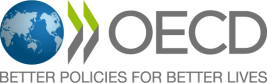